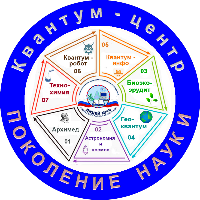 Муниципальное общеобразовательное учреждение
 «Лицей №10 Кировского района Волгограда»
Интеграция учебной и внеучебной деятельности 
при изучении информатики
Асютина Мария Александровна,
учитель информатики, 
 МОУ «Лицей №10 Кировского района Волгограда»
Асютина Мария Александровна
учитель информатики и ИКТ высшей квалификационной категории муниципального общеобразовательного учреждения «Лицей № 10 Кировского района Волгограда» 
обладатель премии губернатора Волгоградской области 2010, 2015 гг,
автор публикаций по методике преподавания информатики и ИКТ
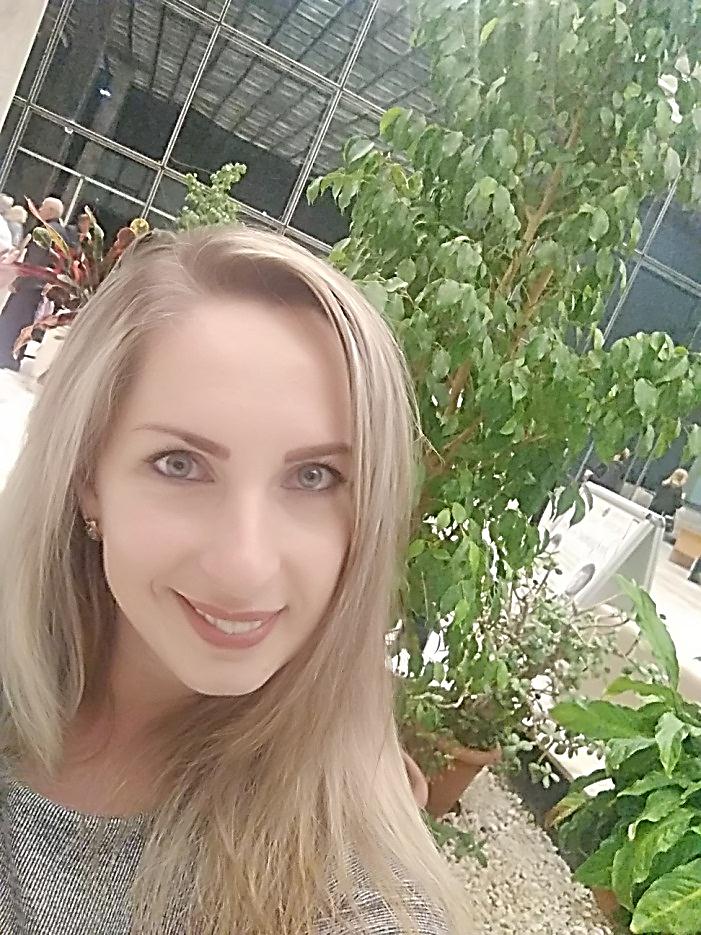 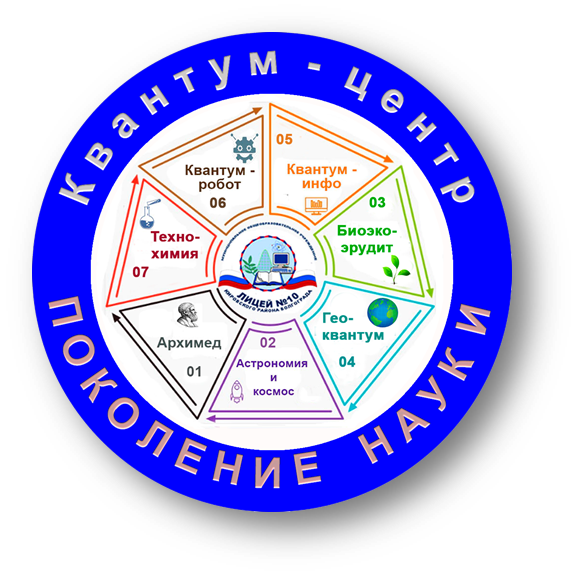 План выступления:
1. Проблема интеграции информатики в образовательном процессе
2. Понятие и технологии интеграции
3. Способы интеграции средств учебной и внеучебной деятельности в обучении информатике
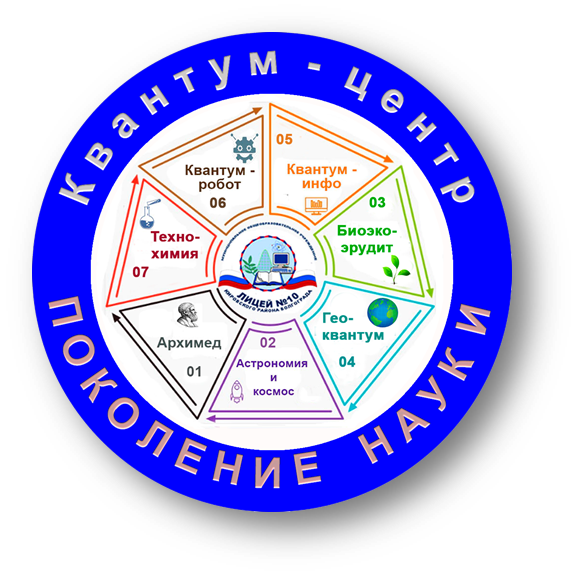 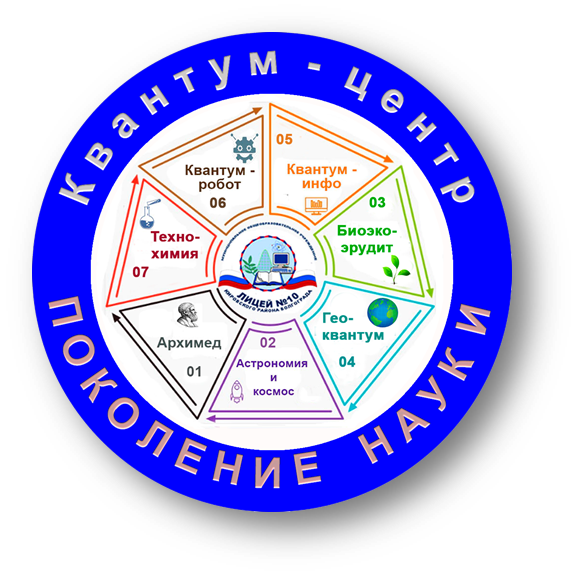 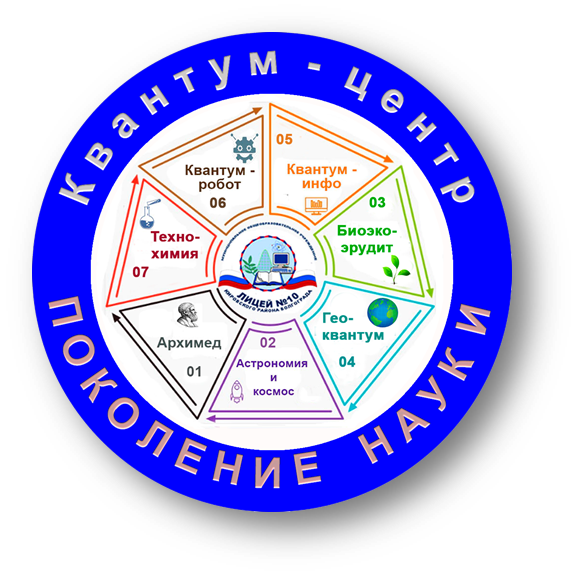 Информатика как один из базисных учебных предметов в современном информационно-ориентированном обществе способствует усвоению законов и принципов его развития, формированию навыков творческой, коммуникативной, проектной и самообразовательной деятельности.
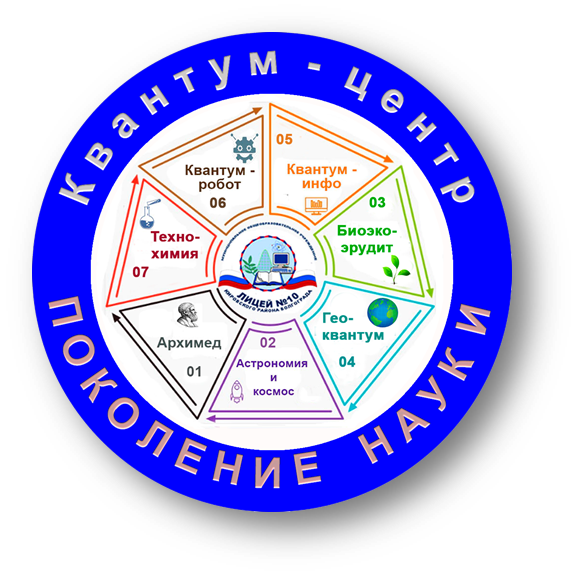 Интеграция в образовании – это реализация как внутрипредметных, так и межпредметных связей в педагогическом процессе, обоснованной всеобщностью и единством законов природы, целостным восприятием субъектов окружающего мира.
1
2
3
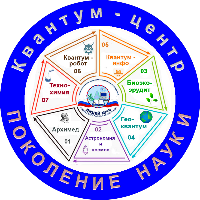 Интеграция в образовании:
объектный или понятийный характер (группировать учебные предметы вокруг общественно значимых проблем и понятий);
предметный характер (связывать несколько учебных дисциплин в рамках одного цикла для создания учебных курсов);
внутрипредметный характер (между отдельными темами в рамках курса одной учебной дисциплины).
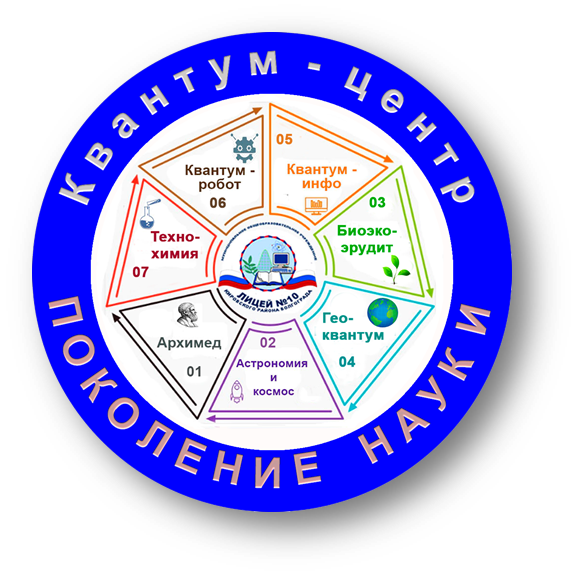 Важно:
Интеграция внеучебной деятельности с учебной не должна служить способом расширения количества учебных часов за счет дополнительных, а призвана объединить получаемые знания на уроках и вне в единую систему.
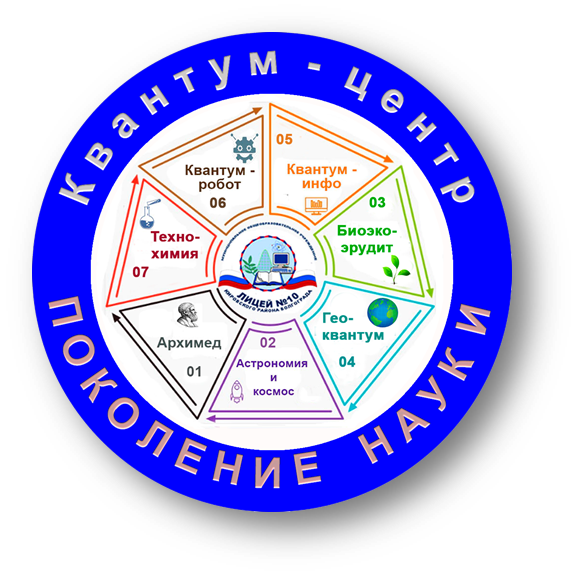 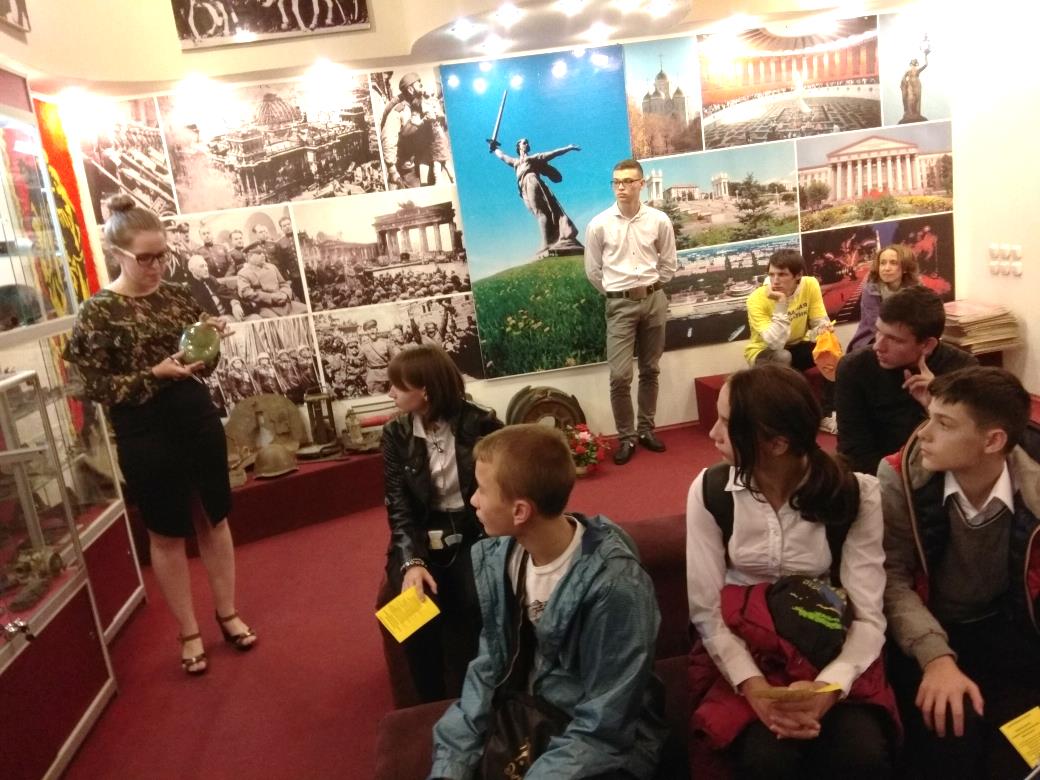 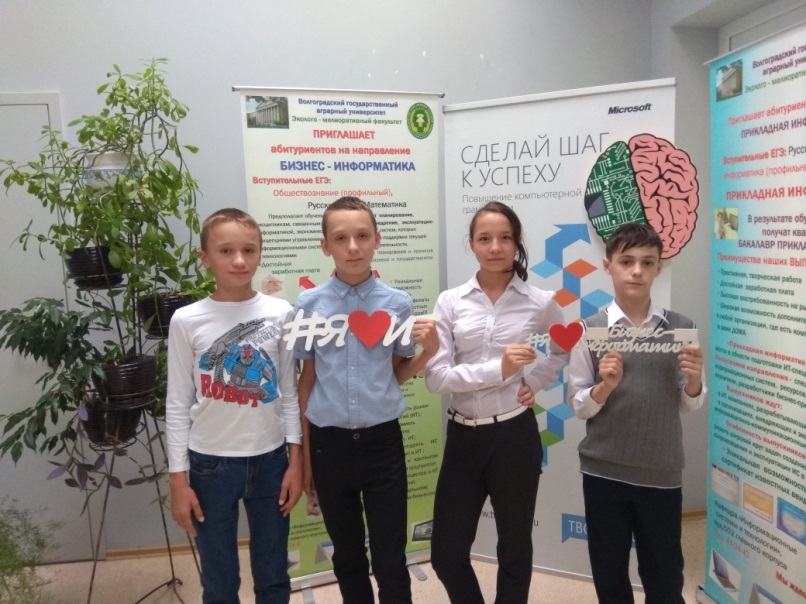 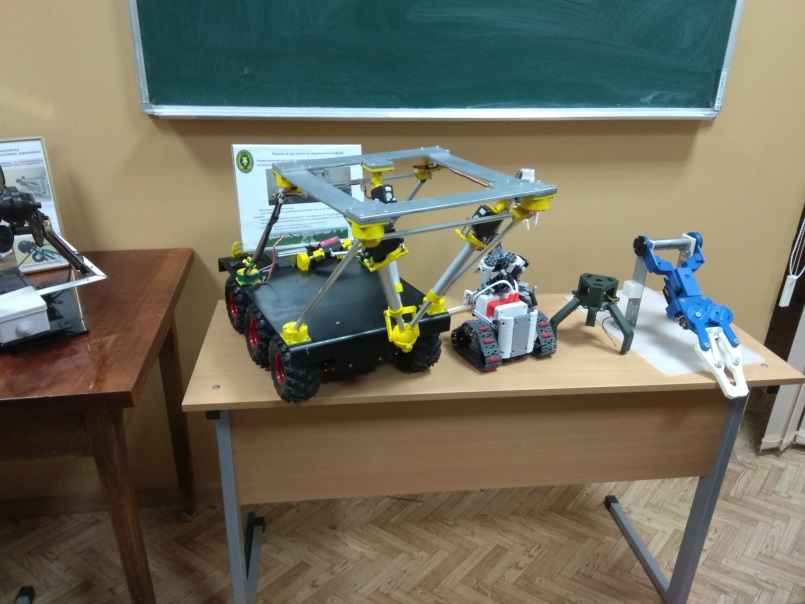 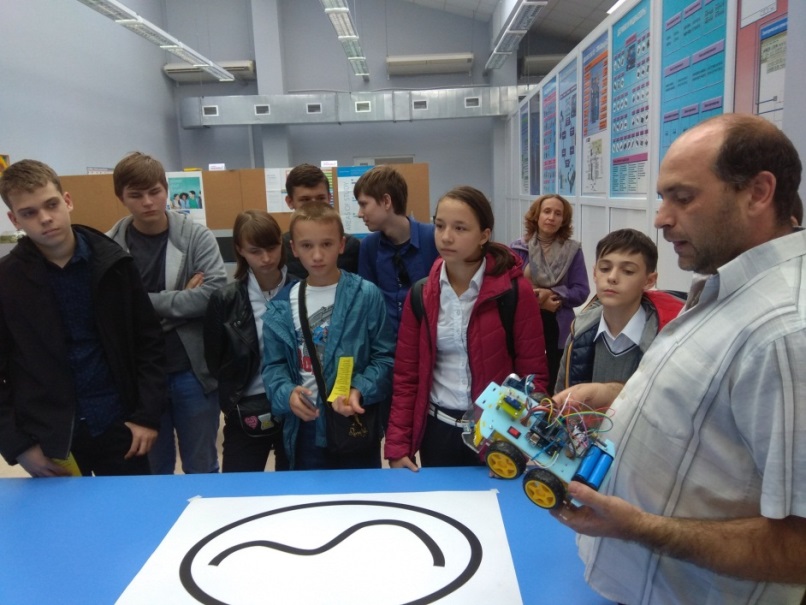 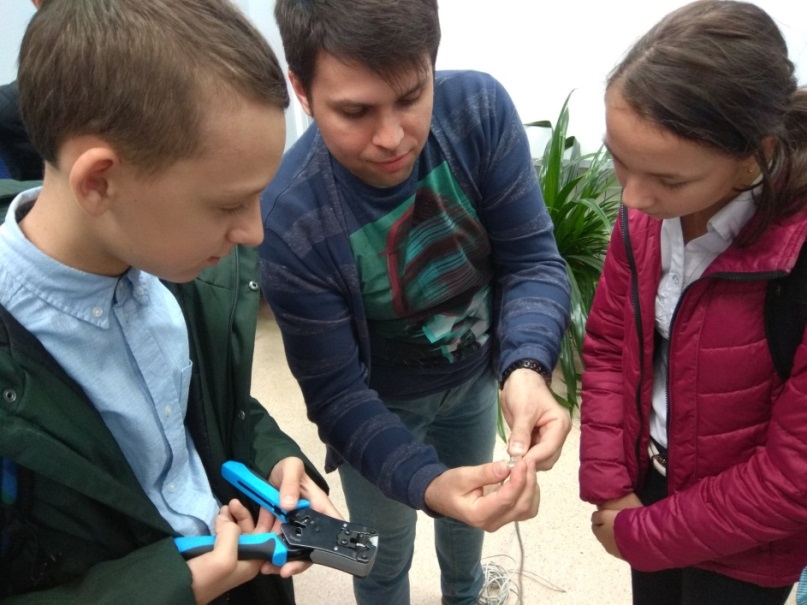 Муниципальное общеобразовательное учреждение
 «Лицей №10 Кировского района Волгограда»
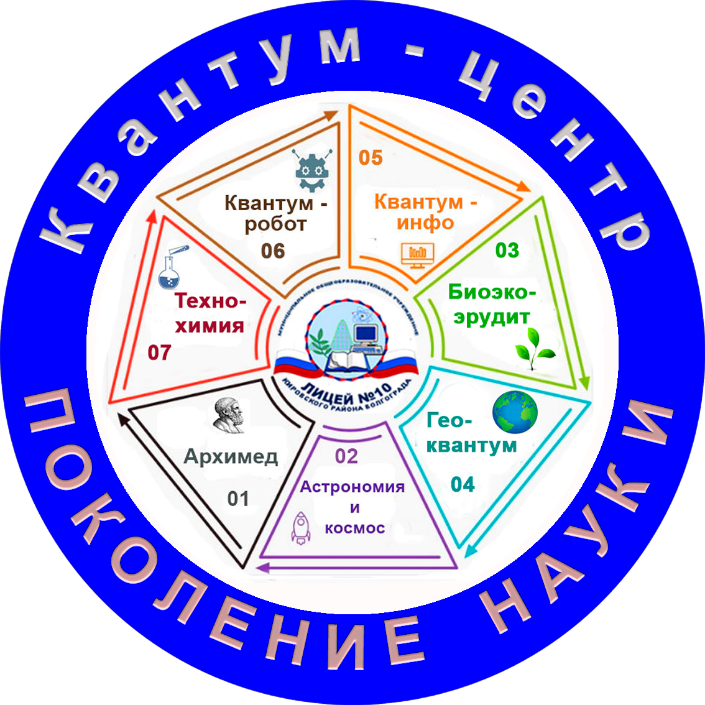 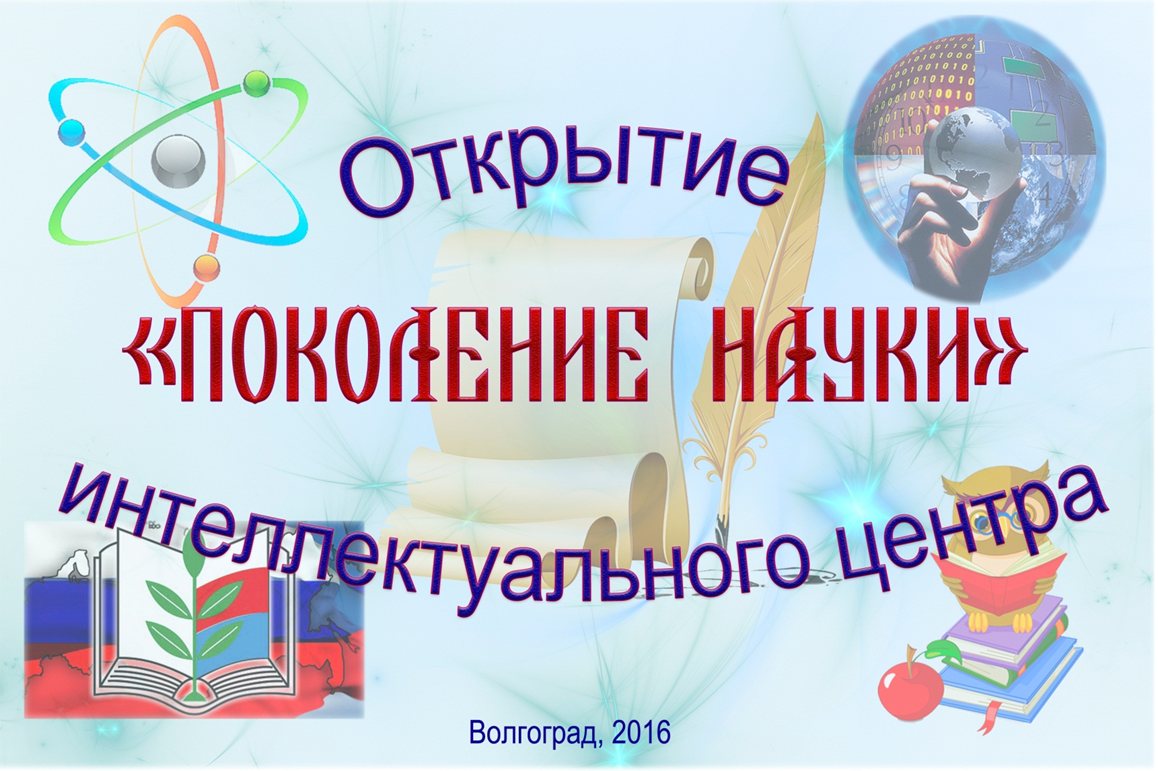 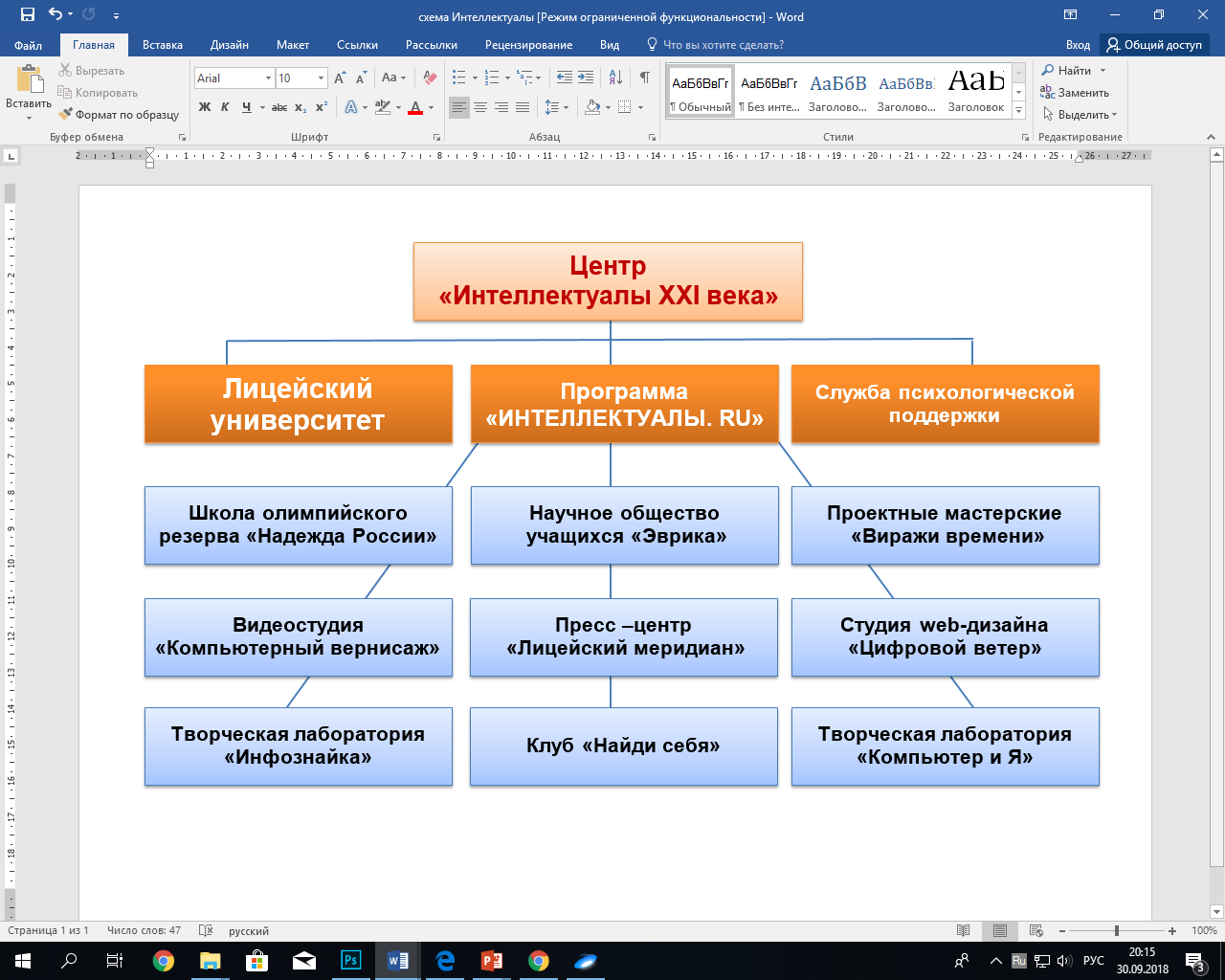 2018г
2016г
2009г
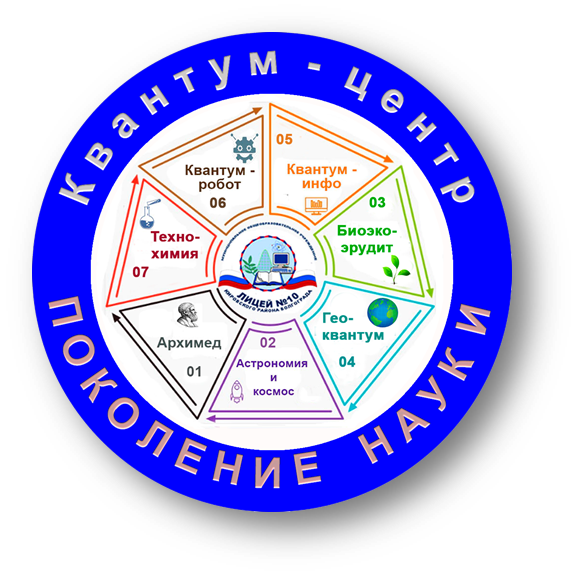 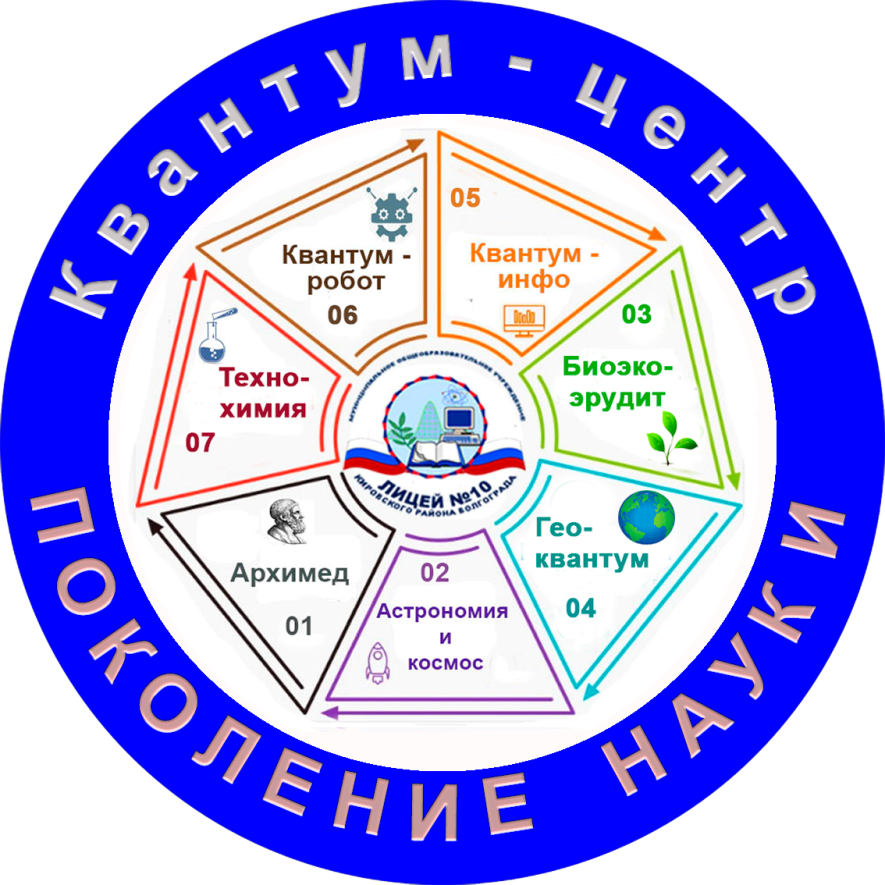 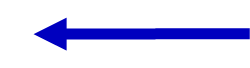 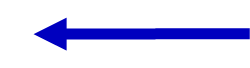 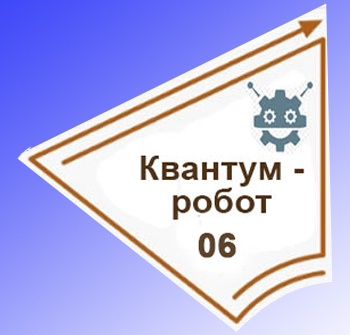 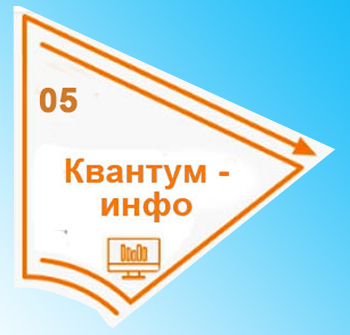 КВАНТОРИУМ
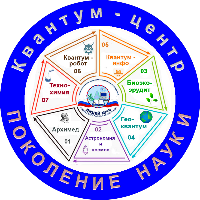 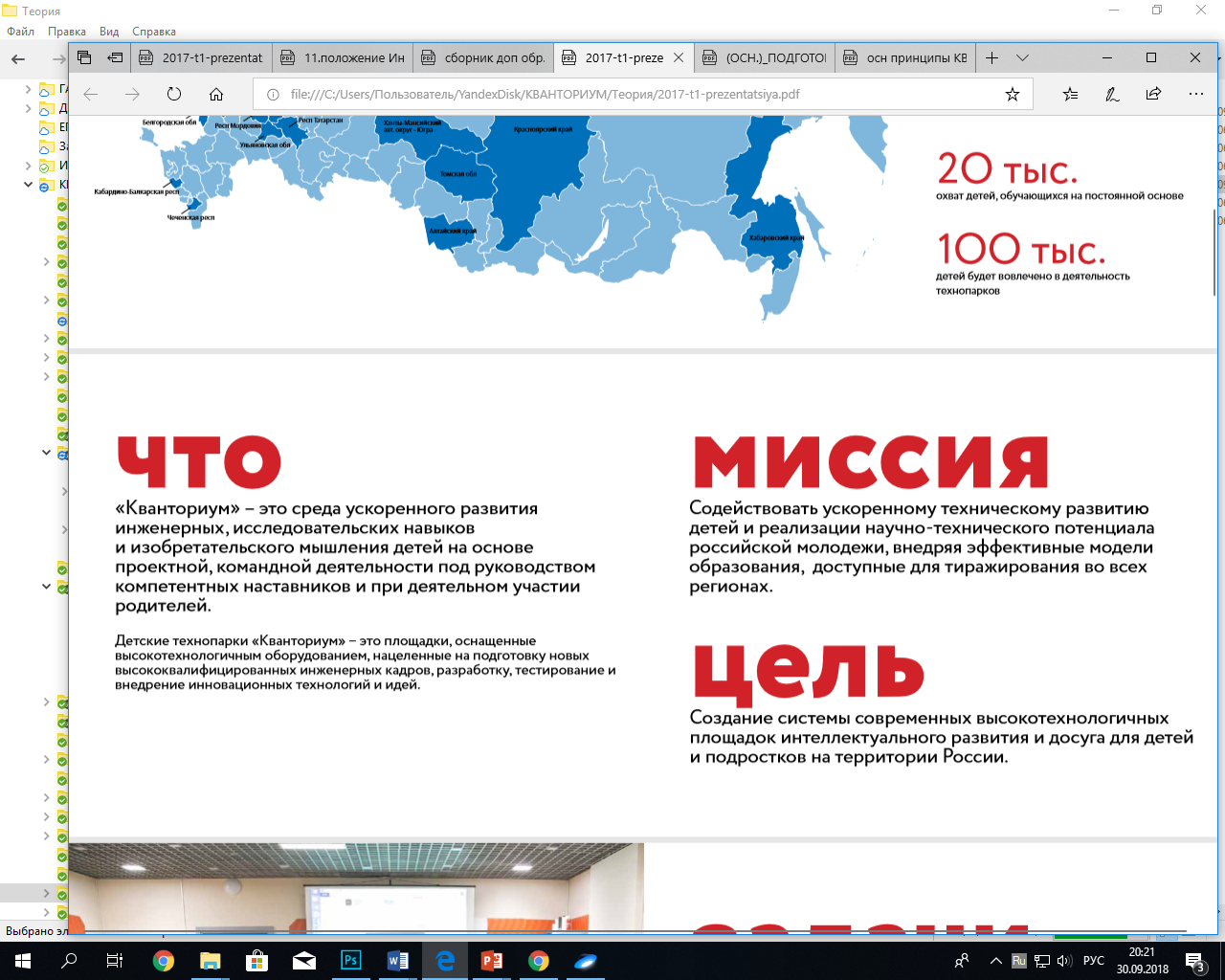 Квантум – это перспективное научно-техническое направление, представленное в Кванториуме
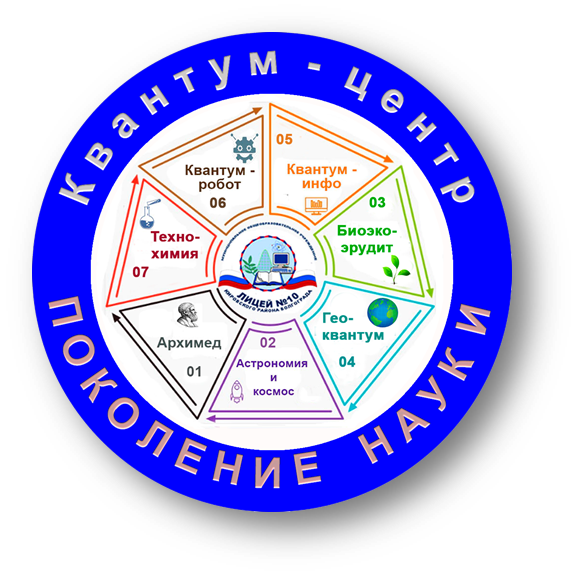 Вопрос:
Считаете ли Вы, что интеграция учебной и внеучебной деятельности учащихся в образовательном процессе может повысить качество естественнонаучного и инженерно-математического образования?
Если Вы считаете «Да», то поставьте знак +,  если «Нет» , то поставьте  знак -
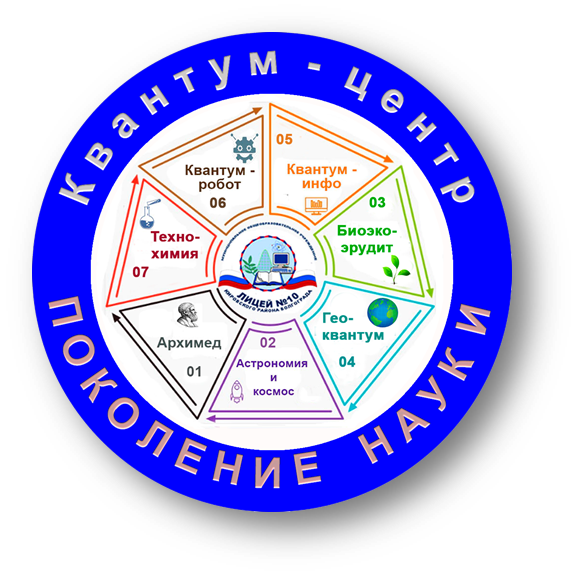 Основным критерием успешности интеграции учебной и внеучебной деятельности является способность к самообразованию, выбору наиболее результативных методов и средств информационных технологий для решения прикладных задач, самостоятельной практико-преобразовательской деятельности за компьютером.
Информационные источники:

Основные принципы создания и функционирования Детских технопарков «Кванториум» в РФ
https://минобрнауки.рф/документы/12045/файл/10400/Рекомендации.pdf  
 
«Концептуальные основы создания сети детских технопарков «Кванториум» в Волгоградской области» (Статья подготовлена с учетом постановления Администрации Волгоградской области от 22.08. 2017 № 442-п «О создании и функционировании в Волгоградской области сети детских технопарков «Кванториум»  на 2018–2020 годы»
  
3.  Материалы сайта «Кванториум.34»  http://www.kvantorium34.ru/